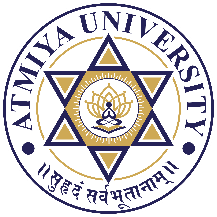 ValidationSummary Control
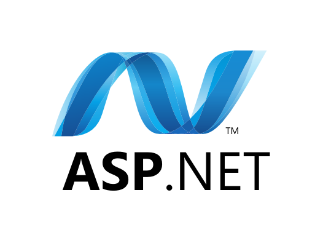 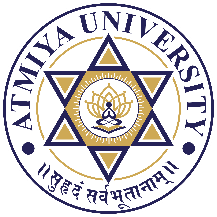 ValidationSummary Control
This validator is used to display list of all validation errors in the web form.
It allows us to summarize the error messages at a single location.
We can set DisplayMode property to display error messages as a list, bullet list or single paragraph.
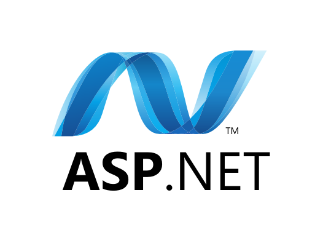 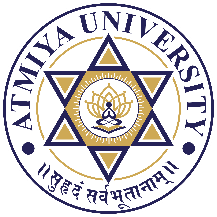 ValidationSummary Control
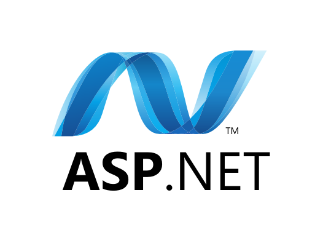 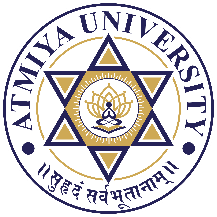 Thank You
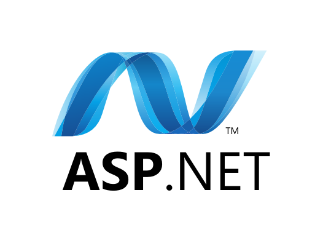